Incarceration
Average Income
UNITED STATES
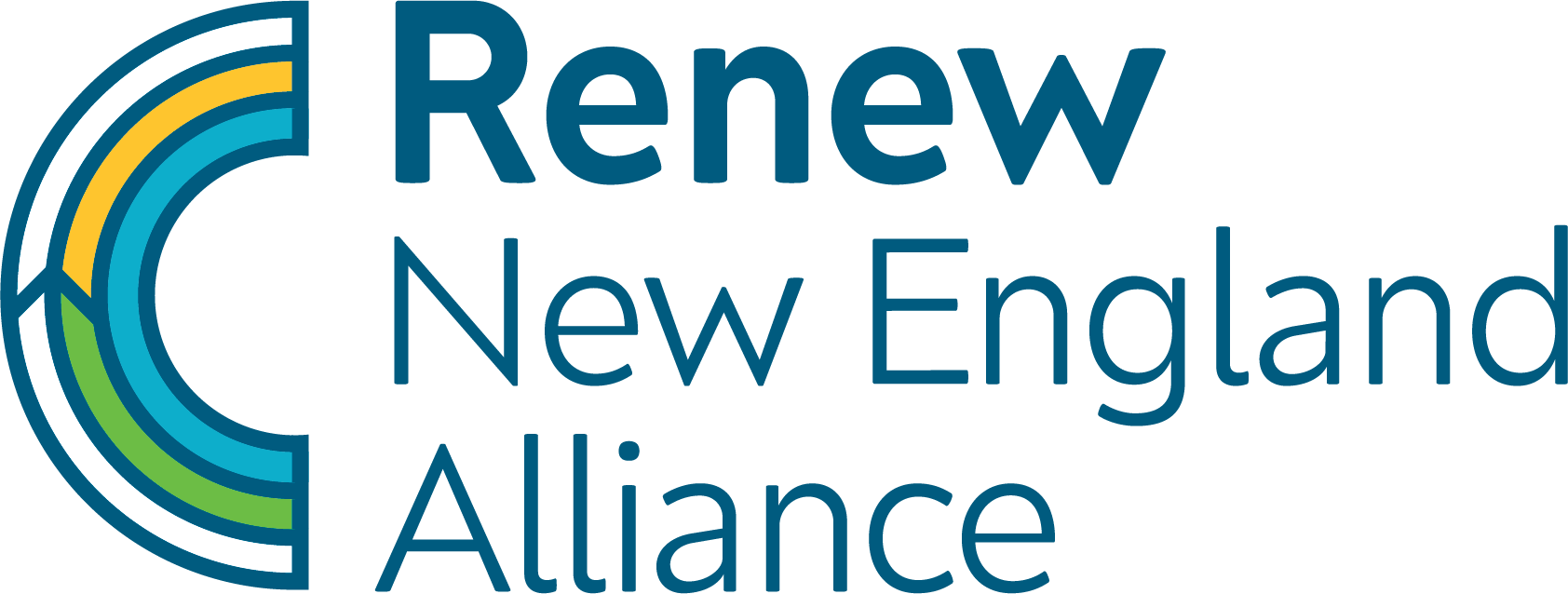 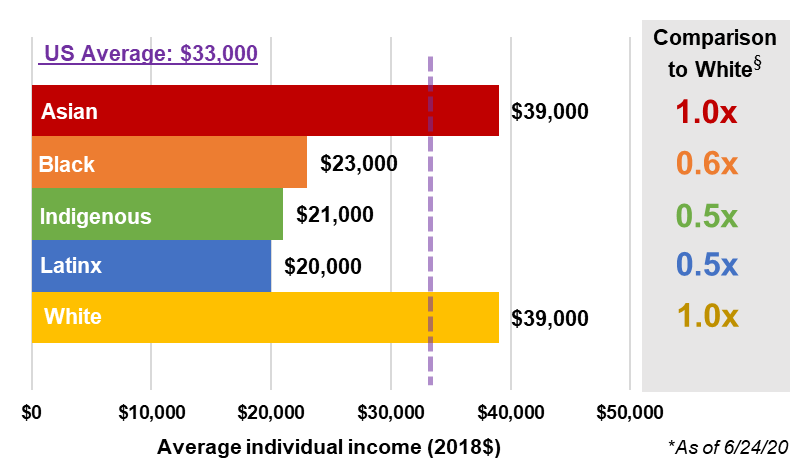 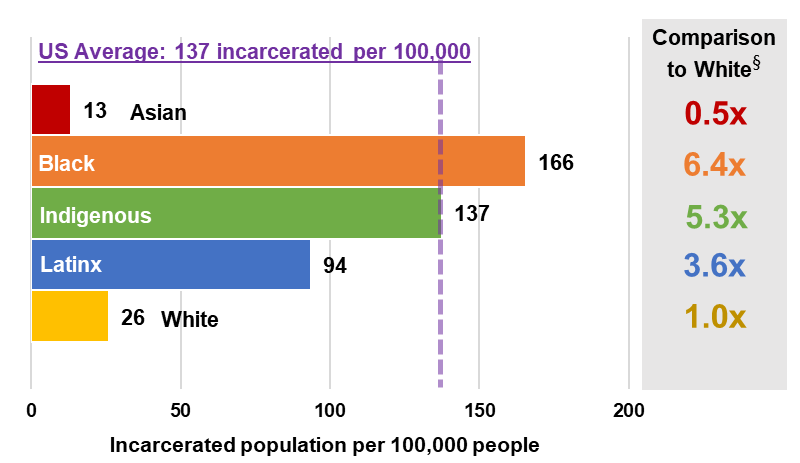 Unemployment
COVID-19 Cases*
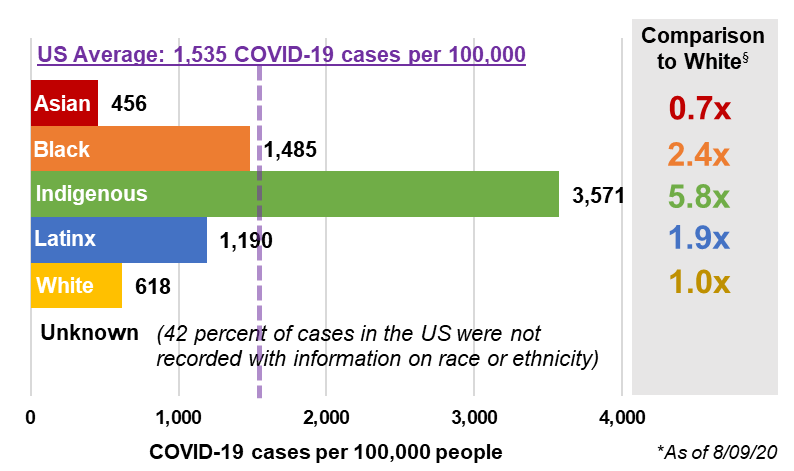 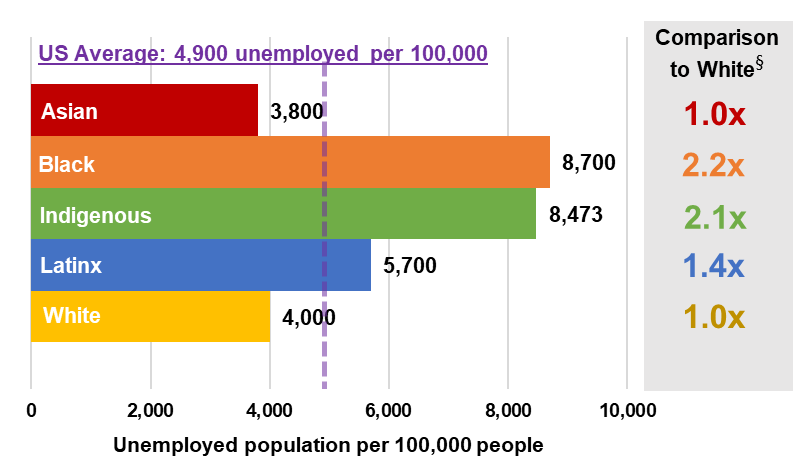 These values highlight the disparities between BIPOC (Black populations, Indigenous populations, and populations of color) and white populations. Today in the United States, Black persons have a COVID-19 positive rate 2.4 times that of white persons.
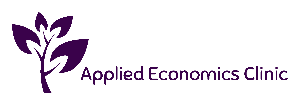 §
UNITED STATES
COVID-19 Cases*
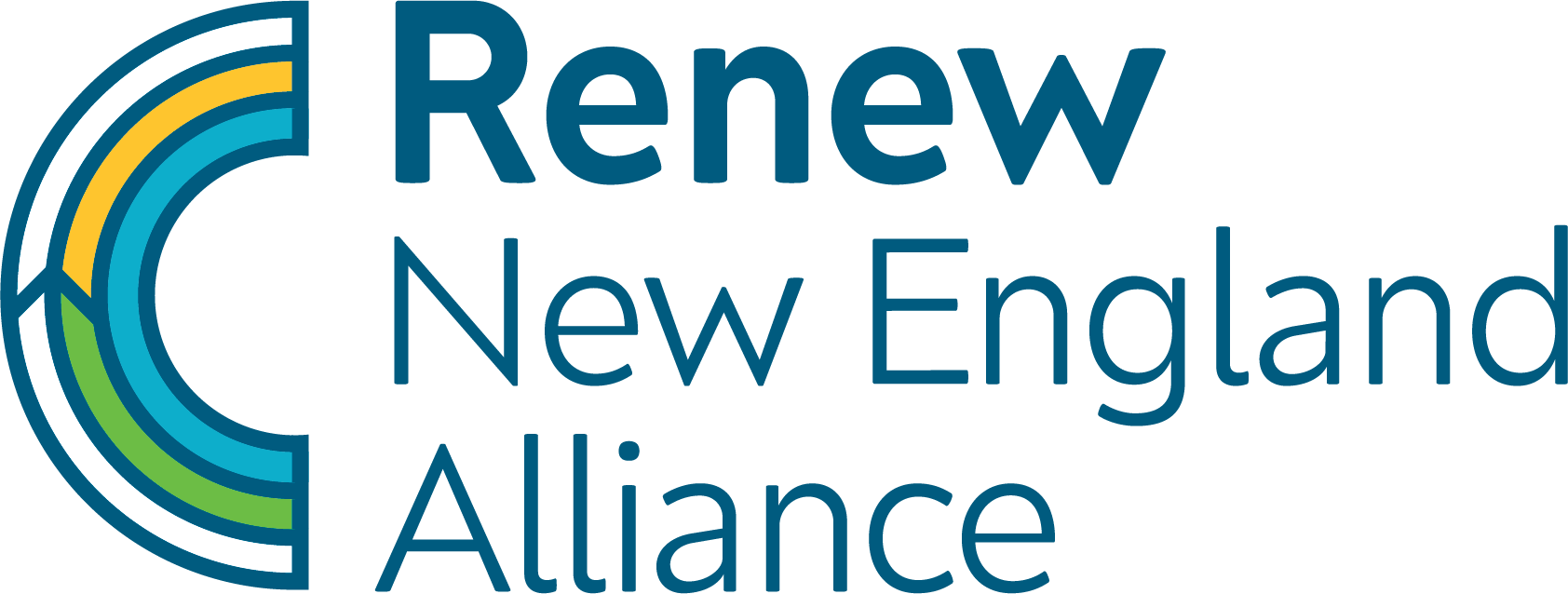 COVID-19 Deaths*
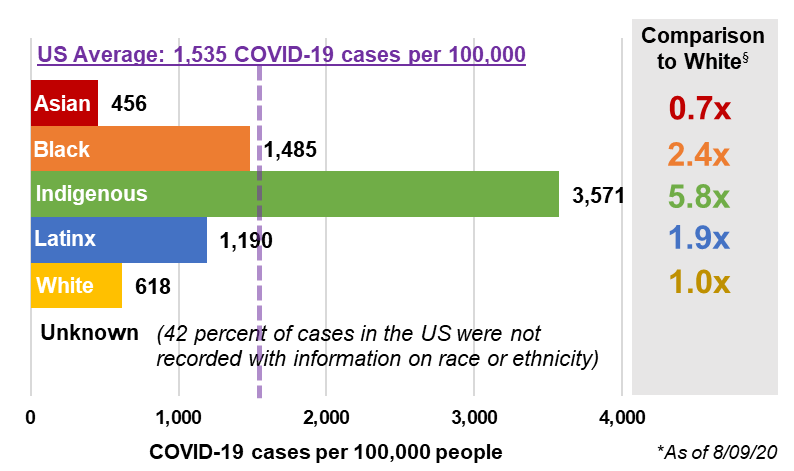 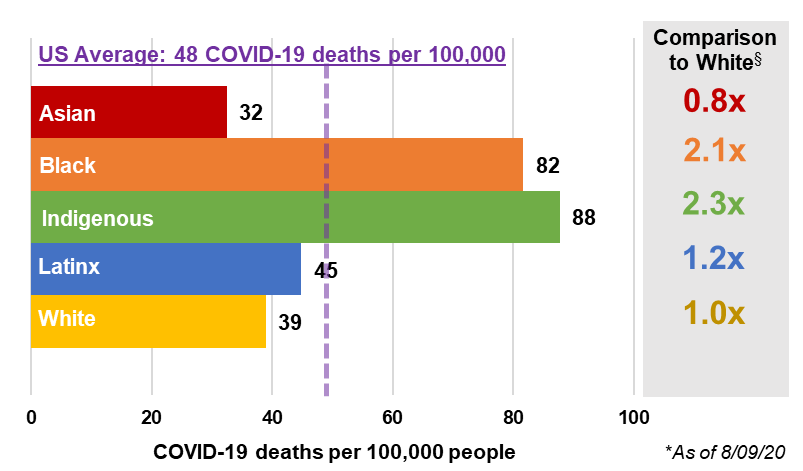 These values highlight the disparities between BIPOC (Black populations, Indigenous populations, and populations of color) and white populations. Today in the United States, Black persons have a COVID-19 positive rate 2.4 times that of white persons.
§
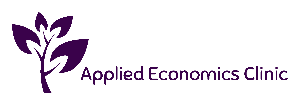 Incarceration
MASSACHUSETTS
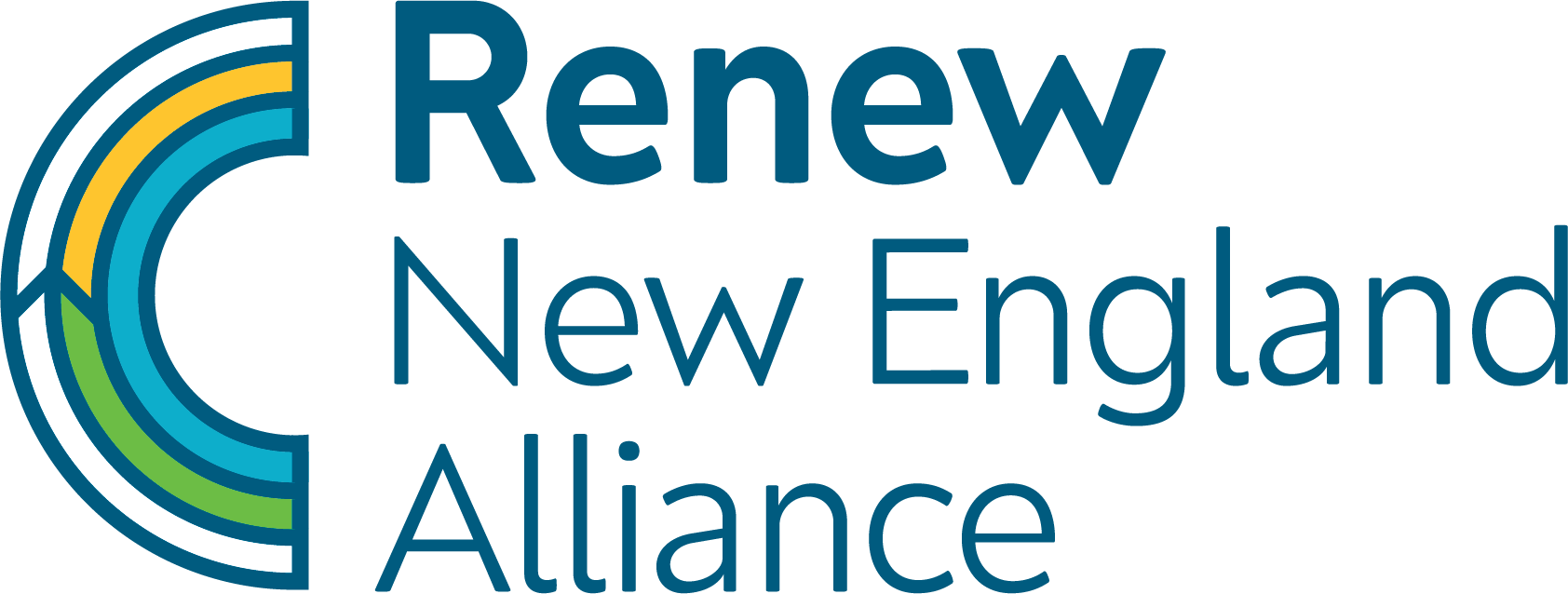 Average Income
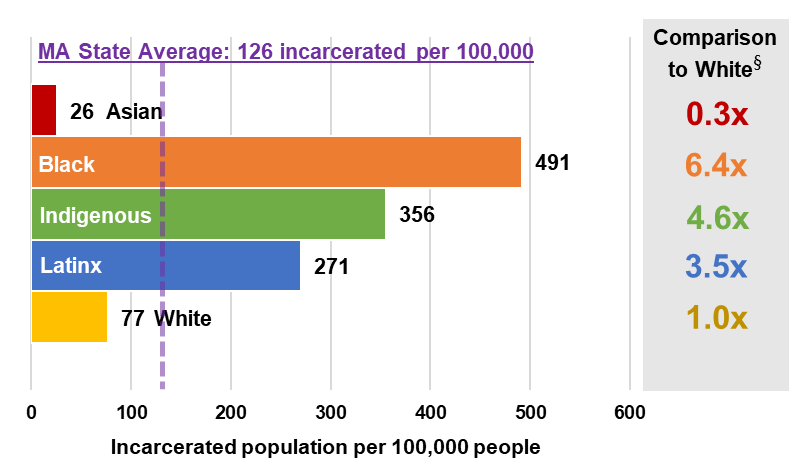 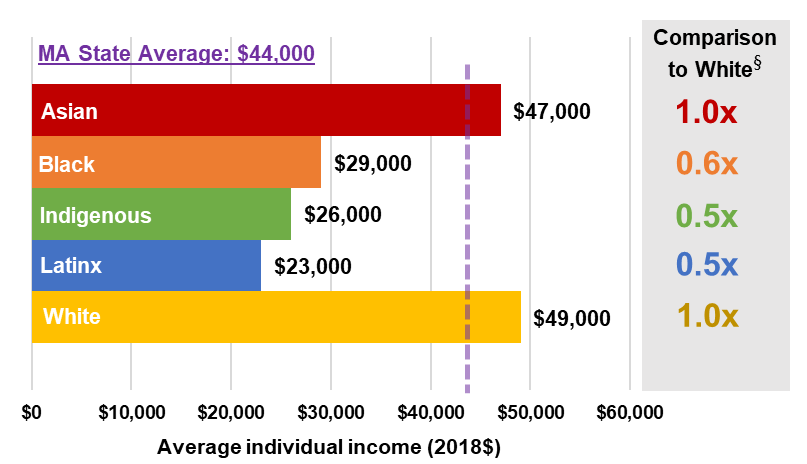 Unemployment
COVID-19 Cases*
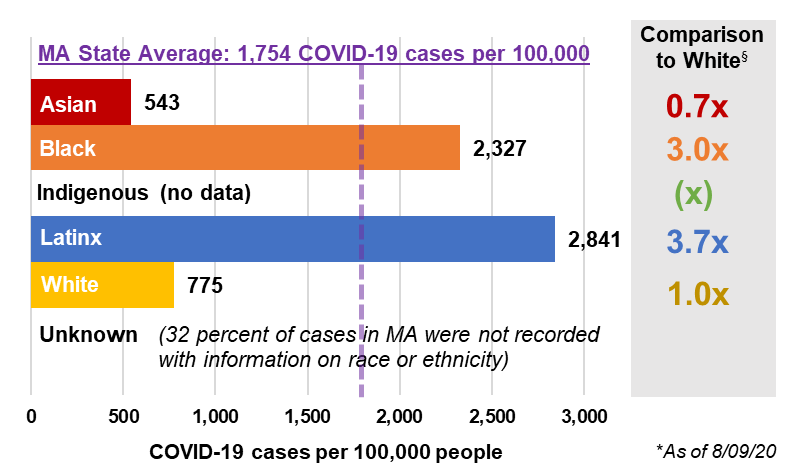 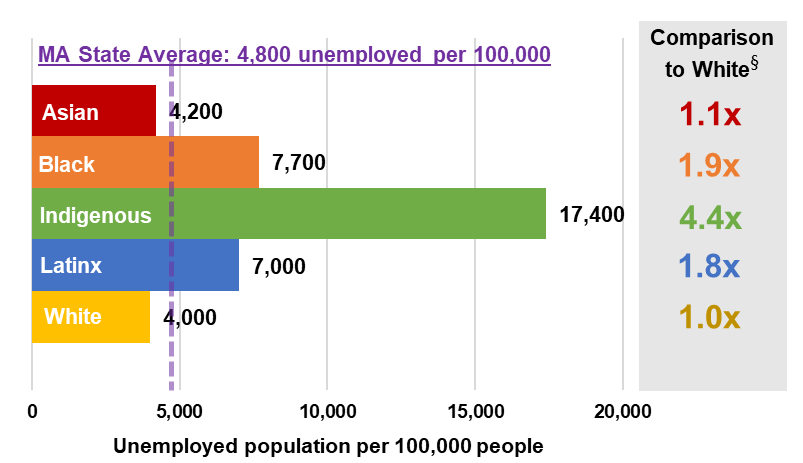 These values highlight the disparities between BIPOC (Black populations, Indigenous populations, and populations of color) and white populations. Today in Massachusetts, Black persons have a COVID-19 positive rate 3.0 times that of white persons.
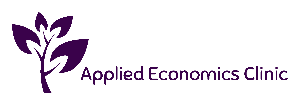 §
Incarceration
CONNECTICUT
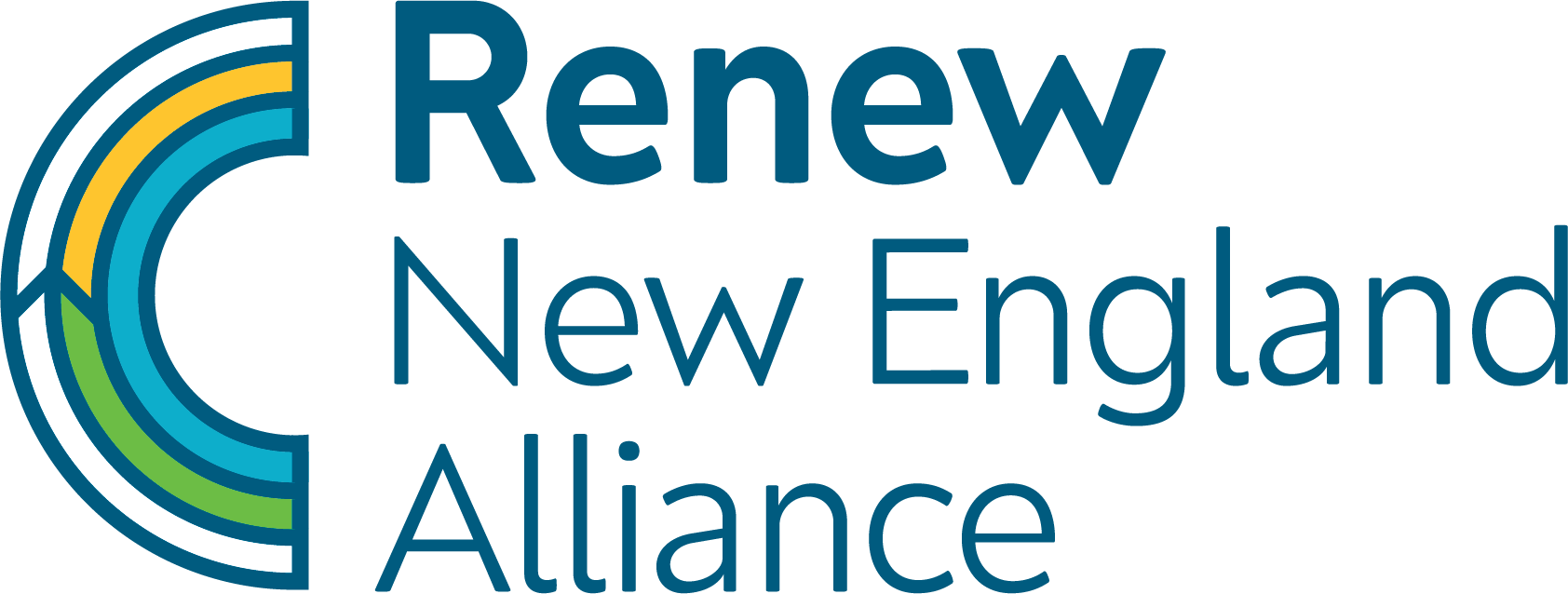 Average Income
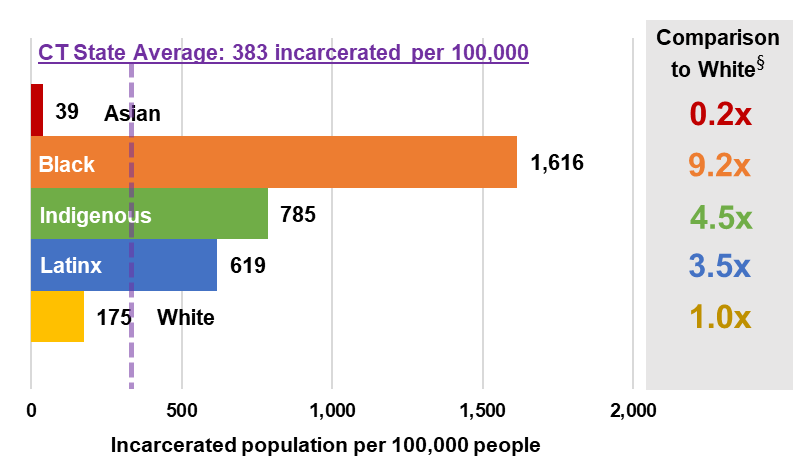 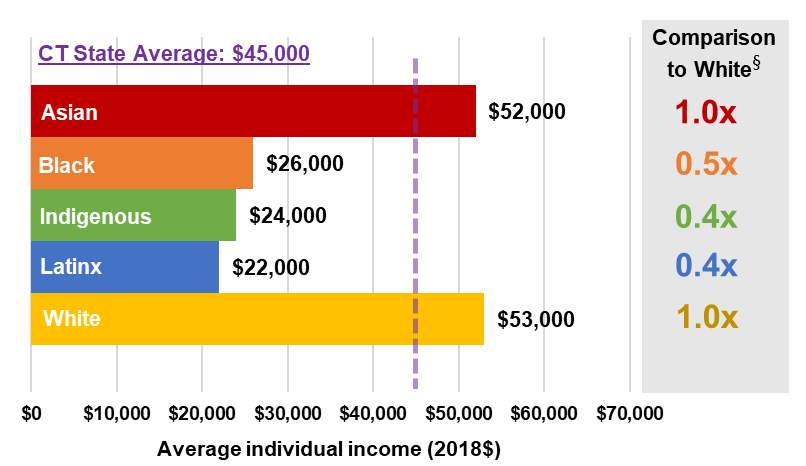 Unemployment
COVID-19 Cases*
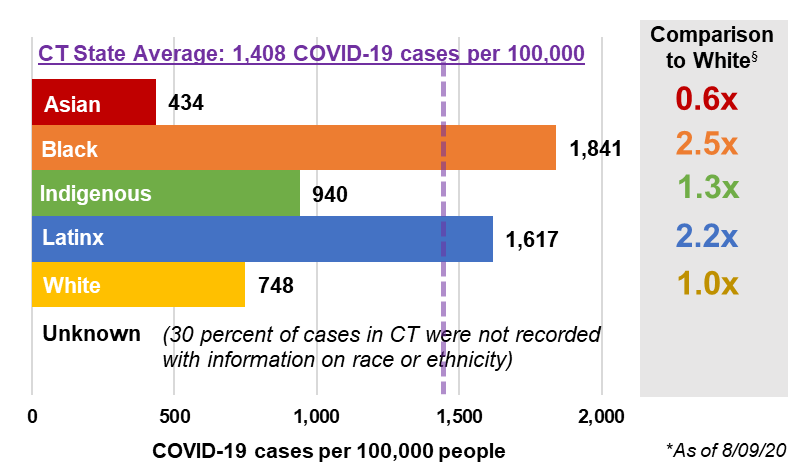 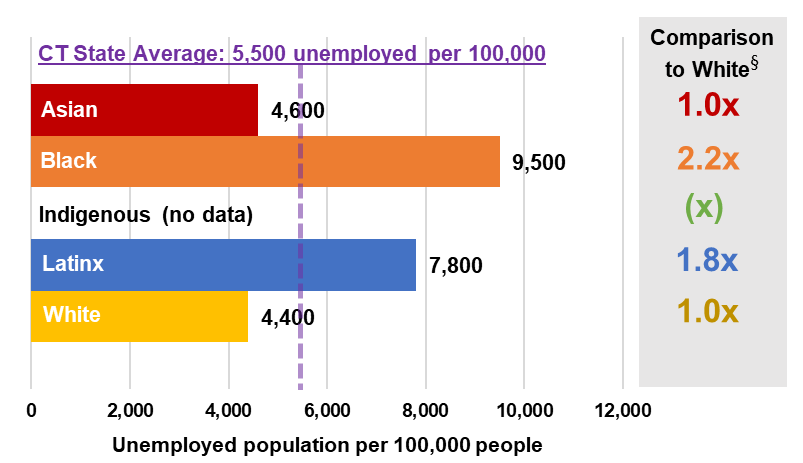 These values highlight the disparities between BIPOC (Black populations, Indigenous populations, and populations of color) and white populations. Today in Connecticut, Black persons have a COVID-19 positive rate 2.5 times that of white persons.
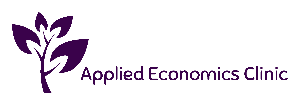 §
Incarceration
NEW HAMPSHIRE
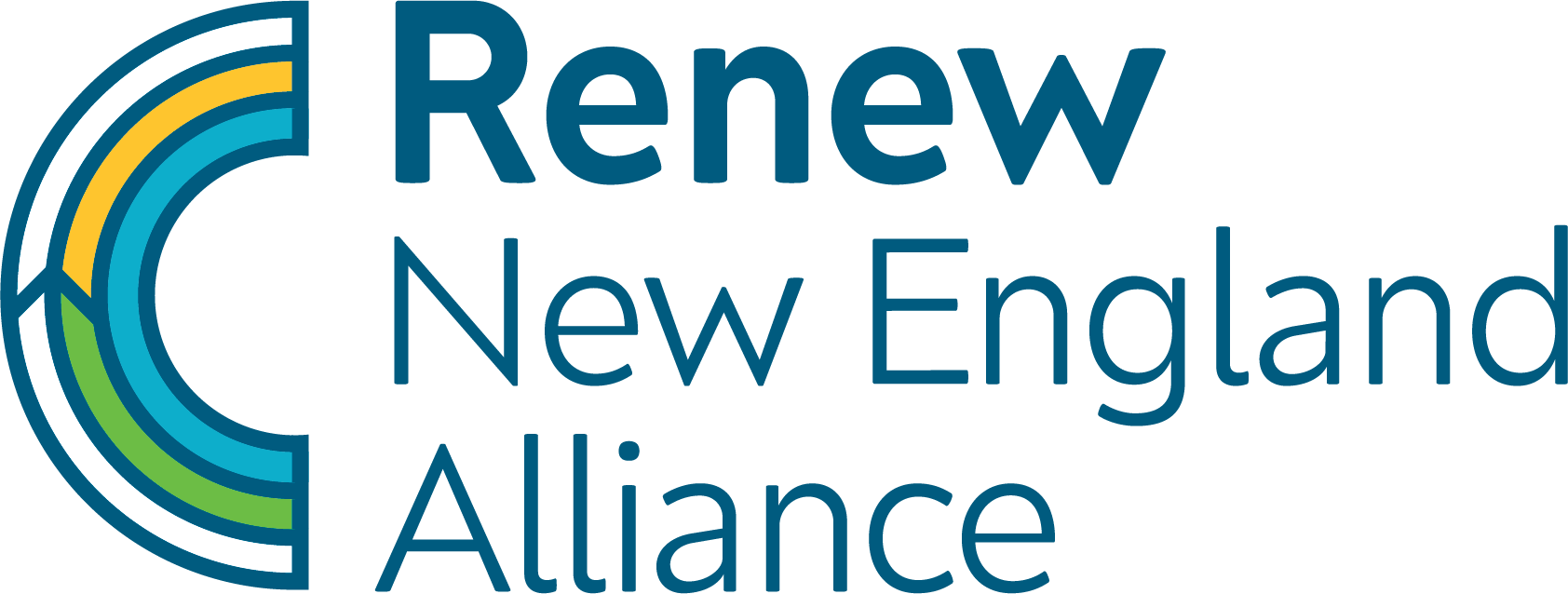 Average Income
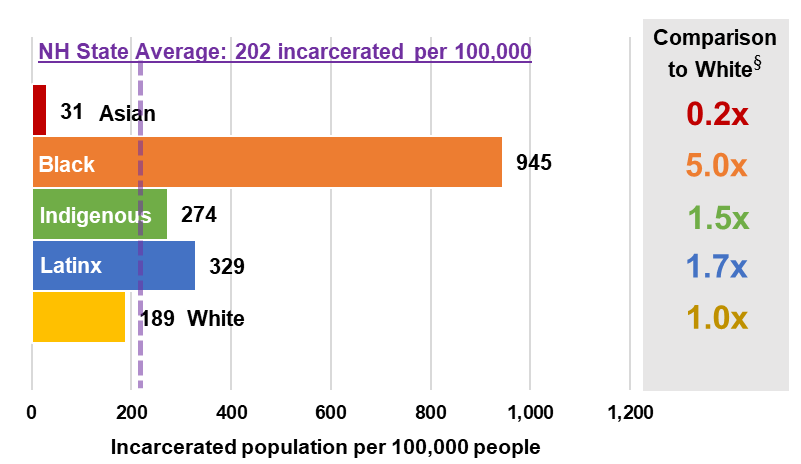 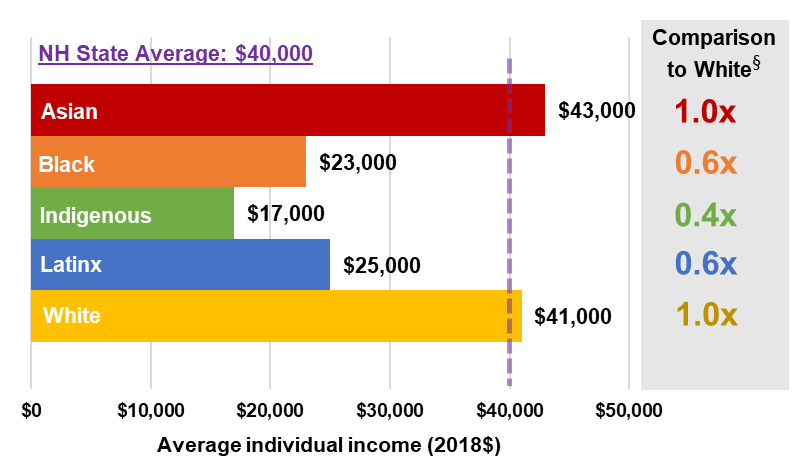 Unemployment
COVID-19 Cases*
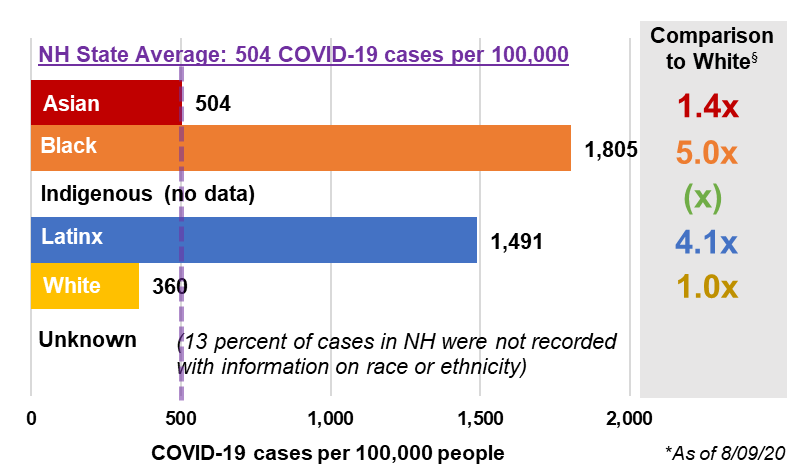 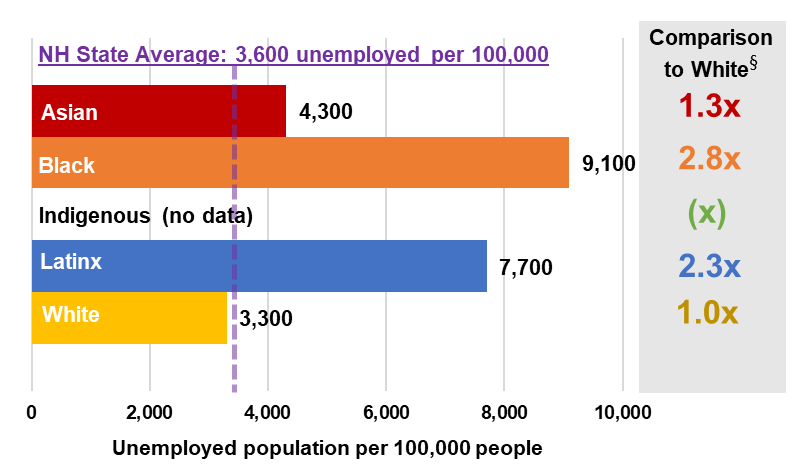 These values highlight the disparities between BIPOC (Black populations, Indigenous populations, and populations of color) and white populations. Today in New Hampshire, Black persons have a COVID-19 positive rate 5.0 times that of white persons.
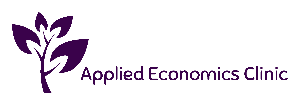 §
Incarceration
MAINE
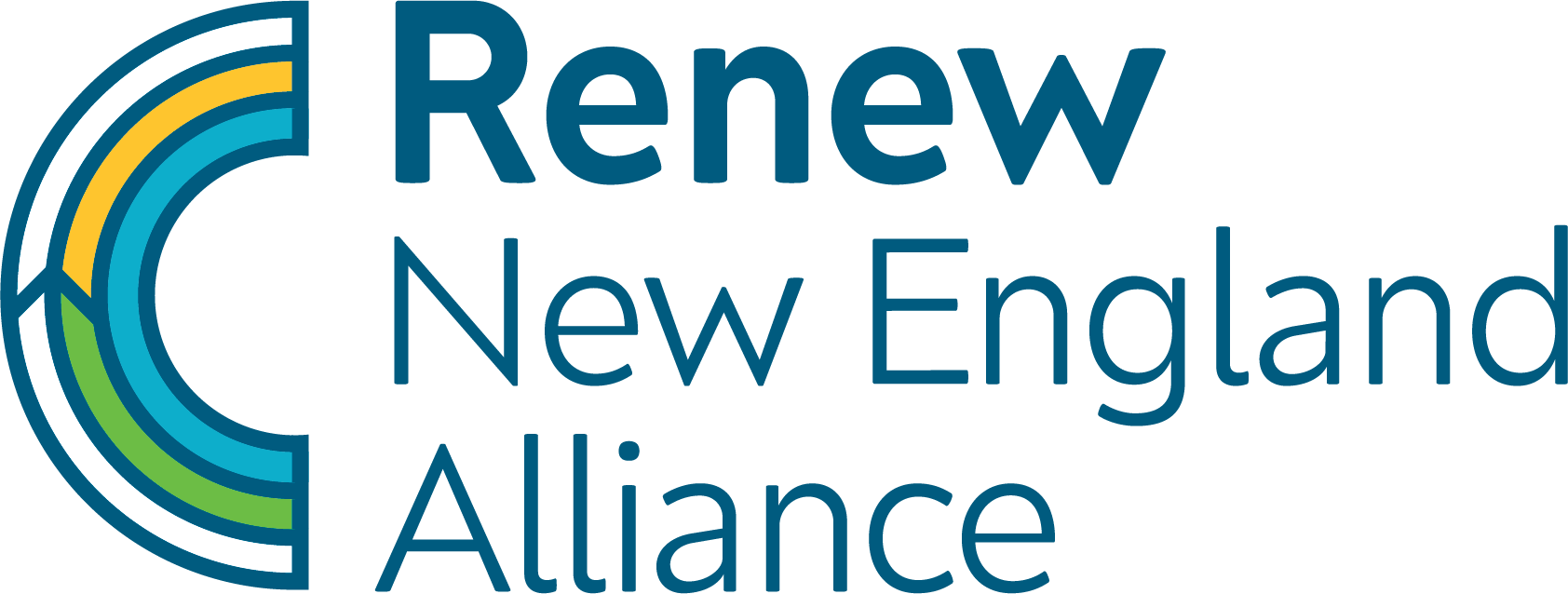 Average Income
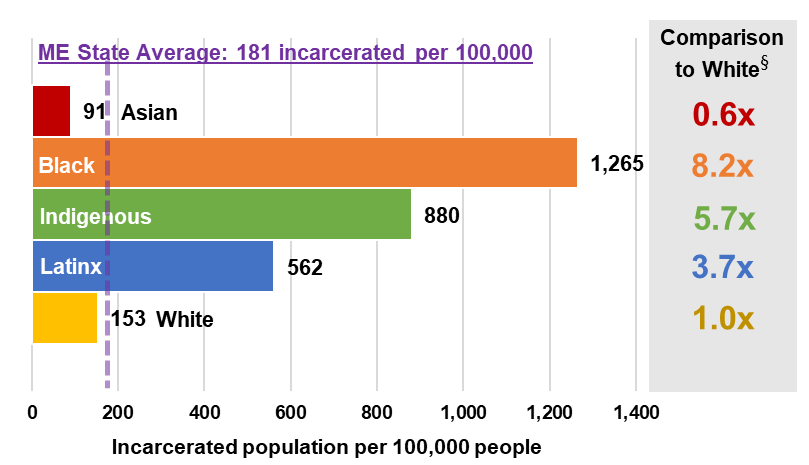 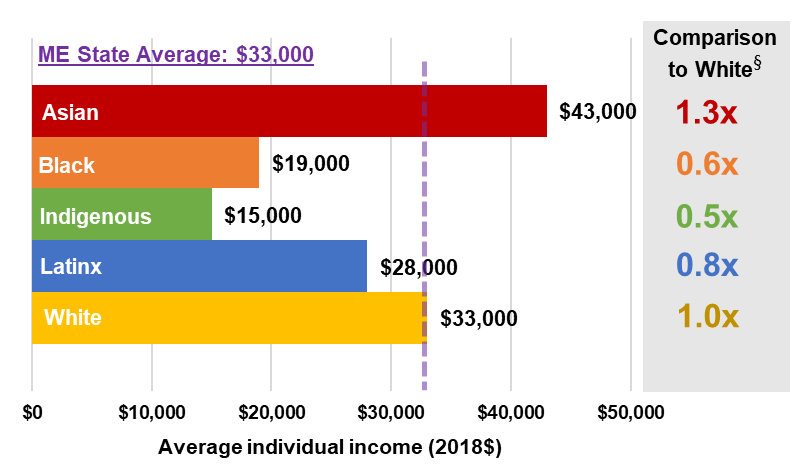 Unemployment
COVID-19 Cases*
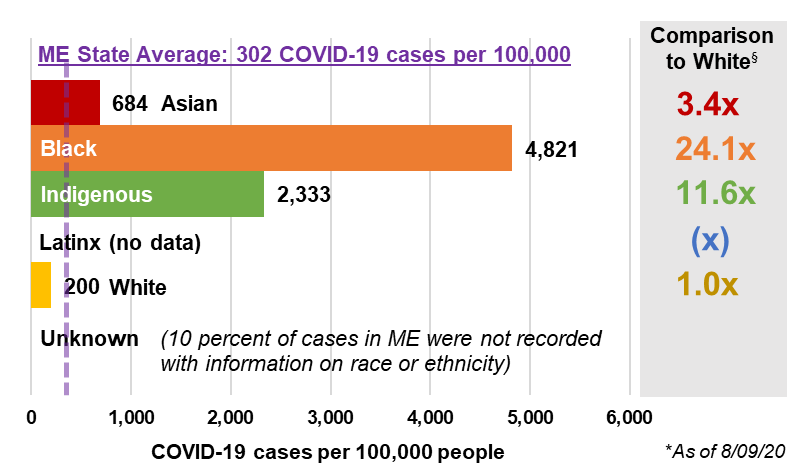 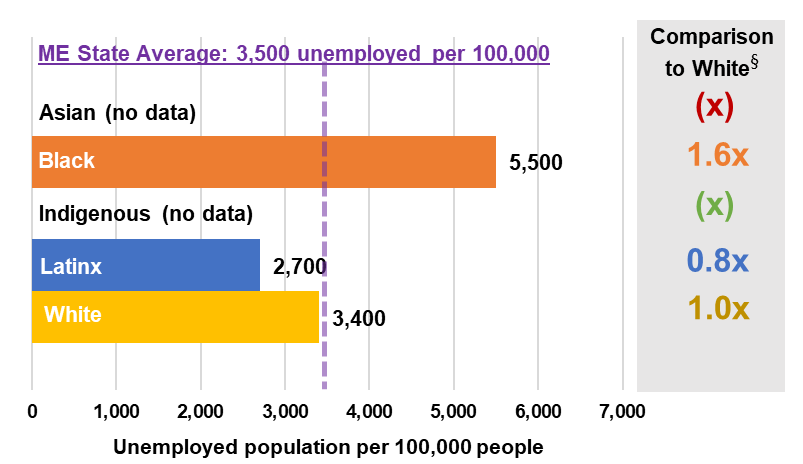 These values highlight the disparities between BIPOC (Black populations, Indigenous populations, and populations of color) and white populations. Today in Maine, Black persons have a COVID-19 positive rate 24.1 times that of white persons.
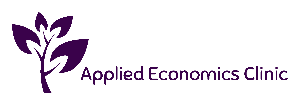 §
Incarceration
RHODE ISLAND
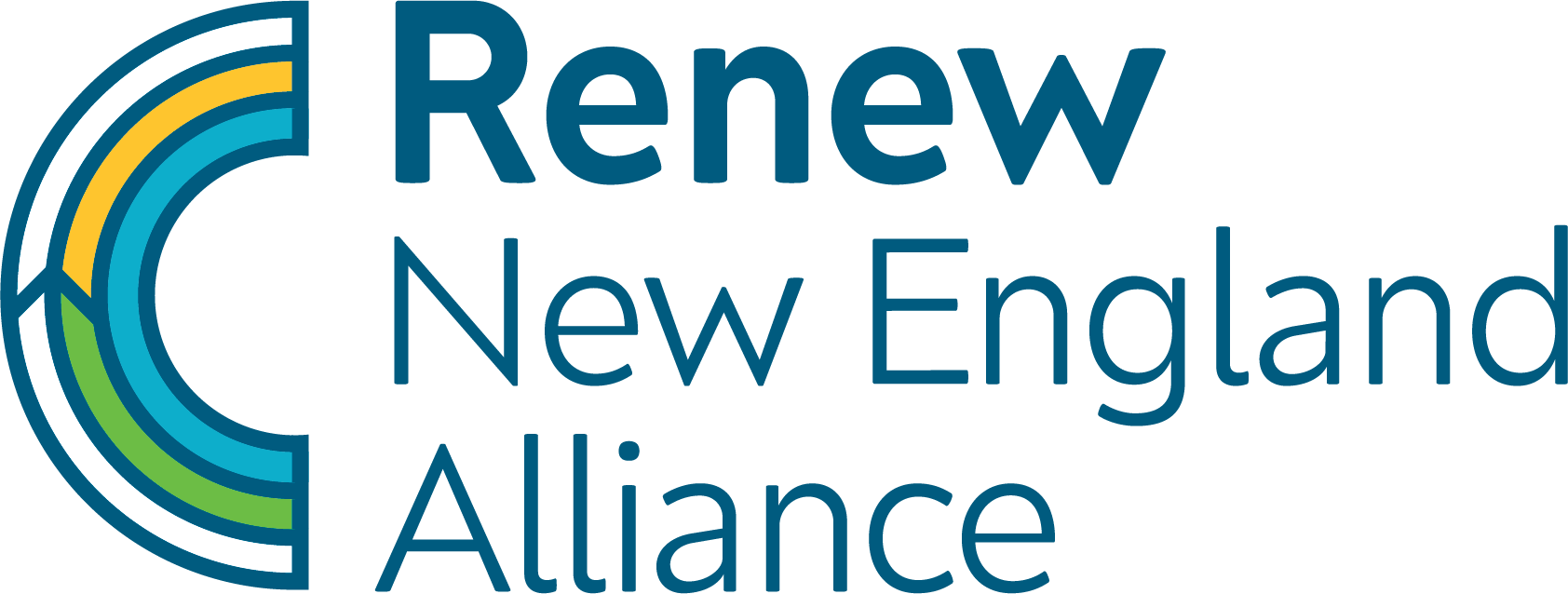 Average Income
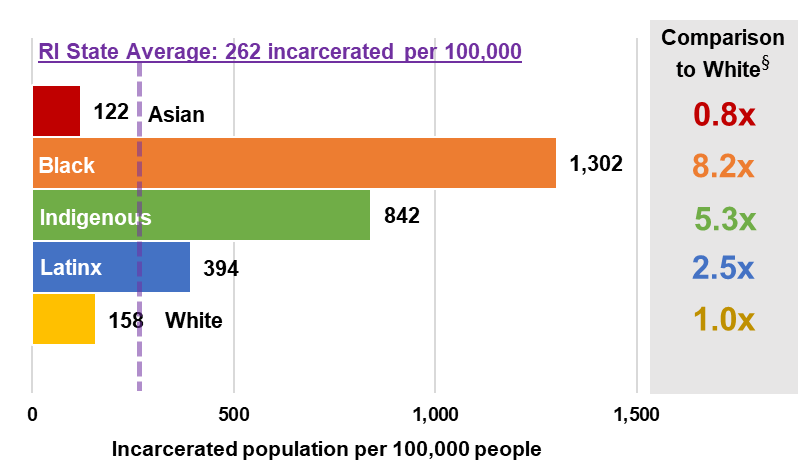 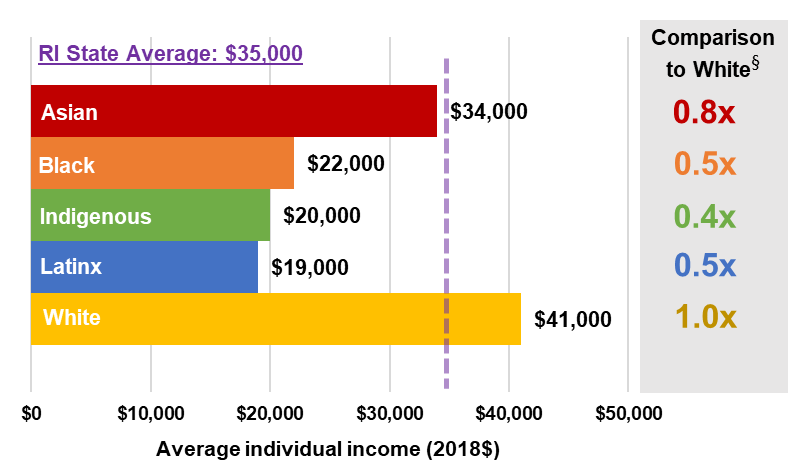 Unemployment
COVID-19 Cases*
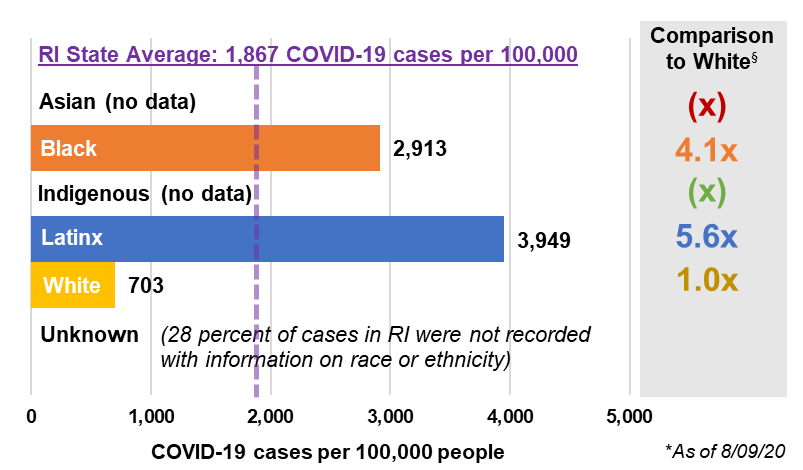 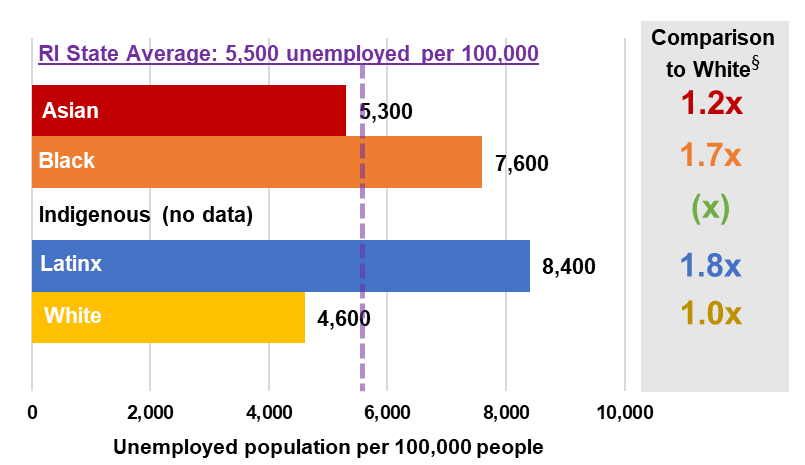 These values highlight the disparities between BIPOC (Black populations, Indigenous populations, and populations of color) and white populations. Today in Rhode Island, Black persons have a COVID-19 positive rate 4.1 times that of white persons.
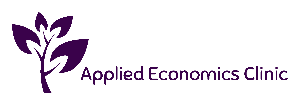 §
Incarceration
VERMONT
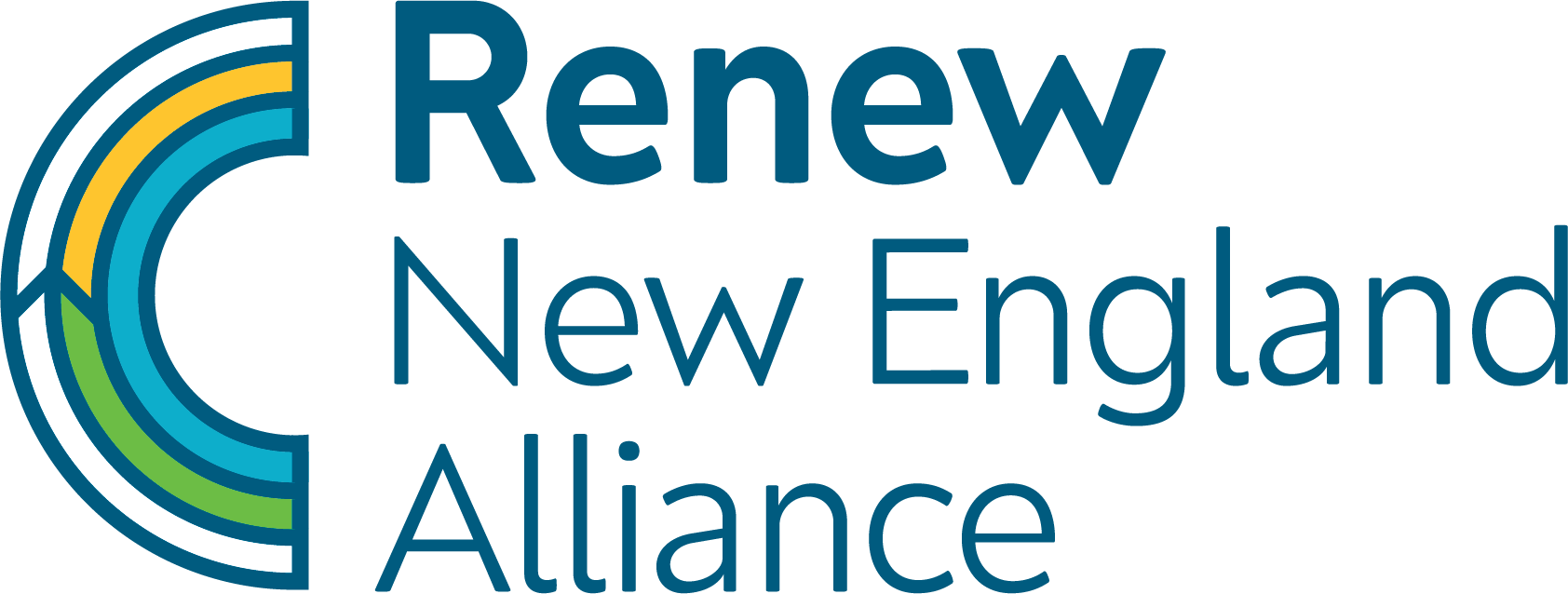 Average Income
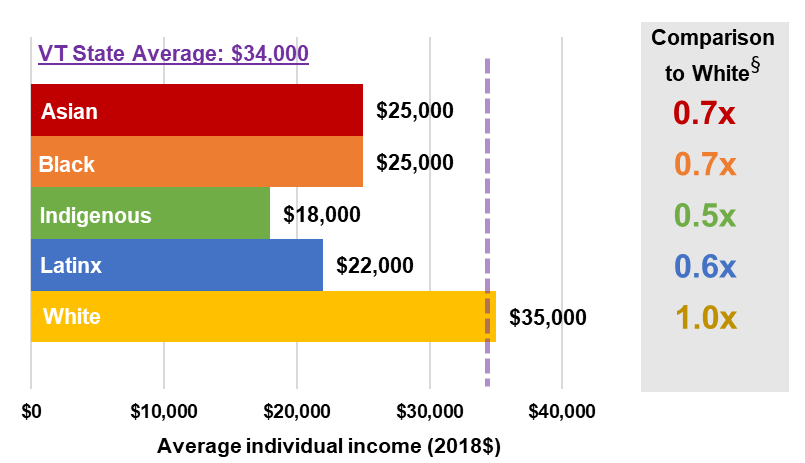 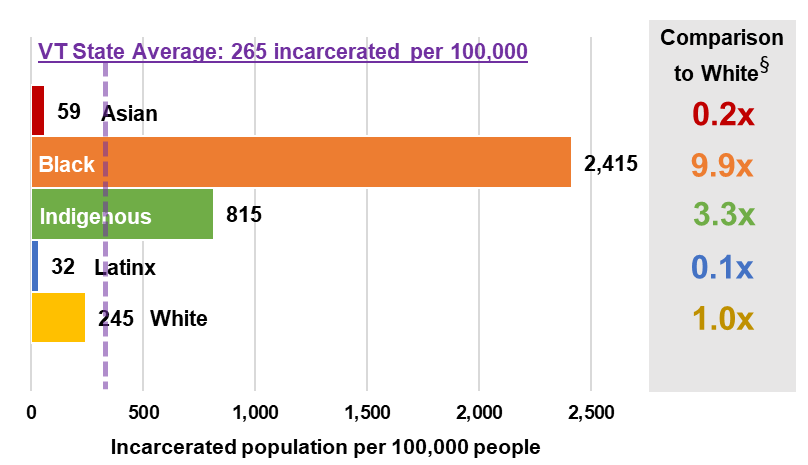 Unemployment
COVID-19 Cases*
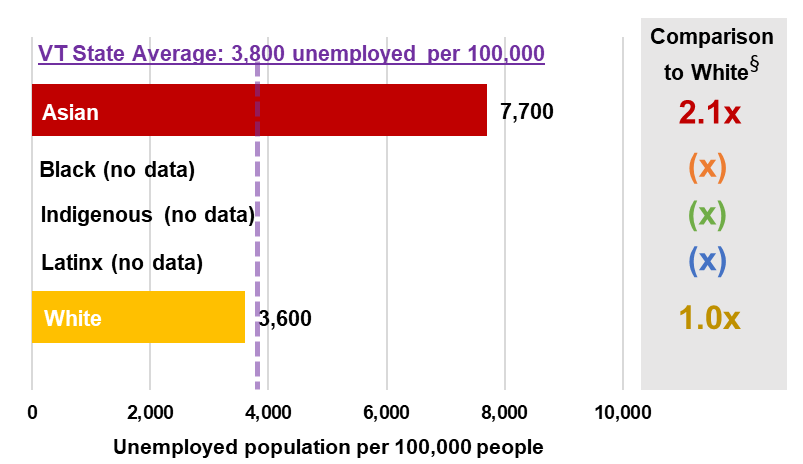 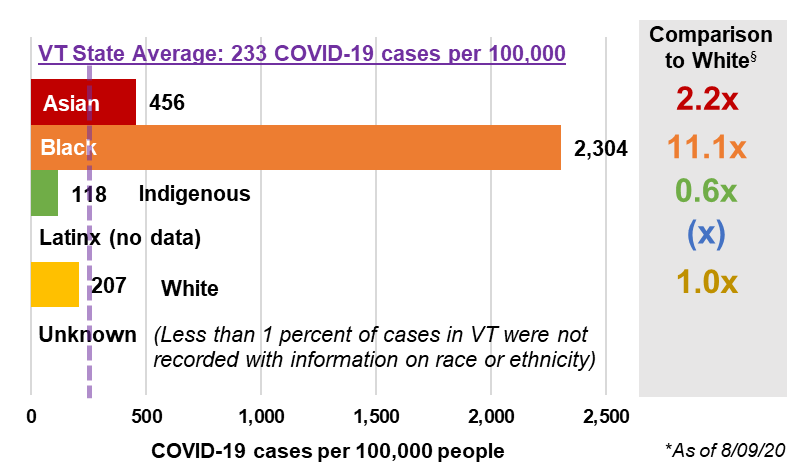 These values highlight the disparities between BIPOC (Black populations, Indigenous populations, and populations of color) and white populations. Today in Vermont, Black persons have a COVID-19 positive rate 11.1 times that of white persons.
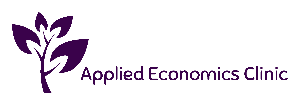 §
§
UNITED STATES RACIAL DISPARITIES
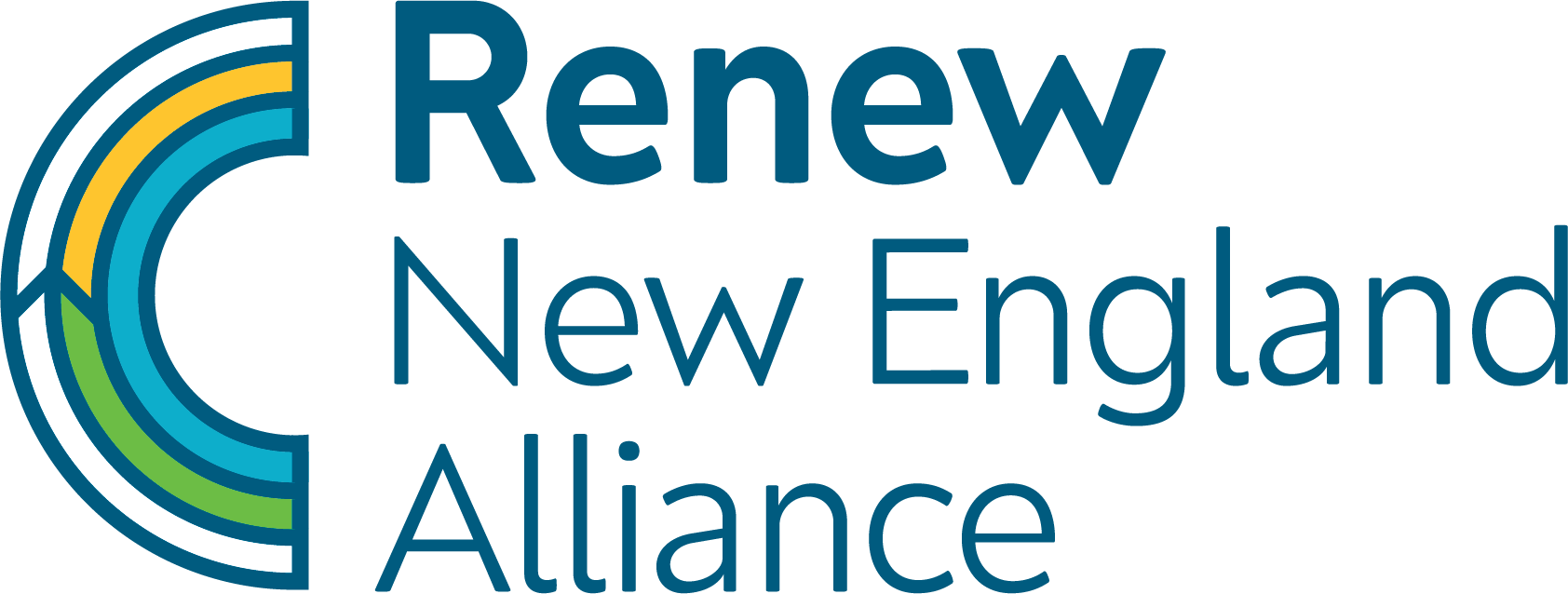 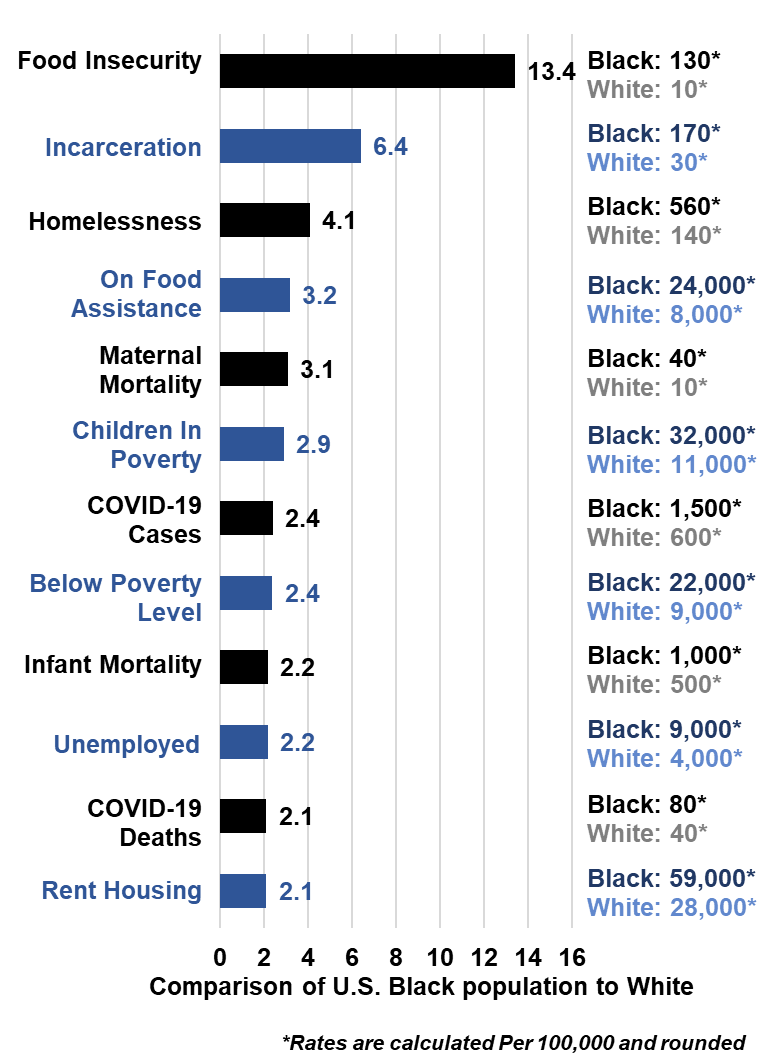 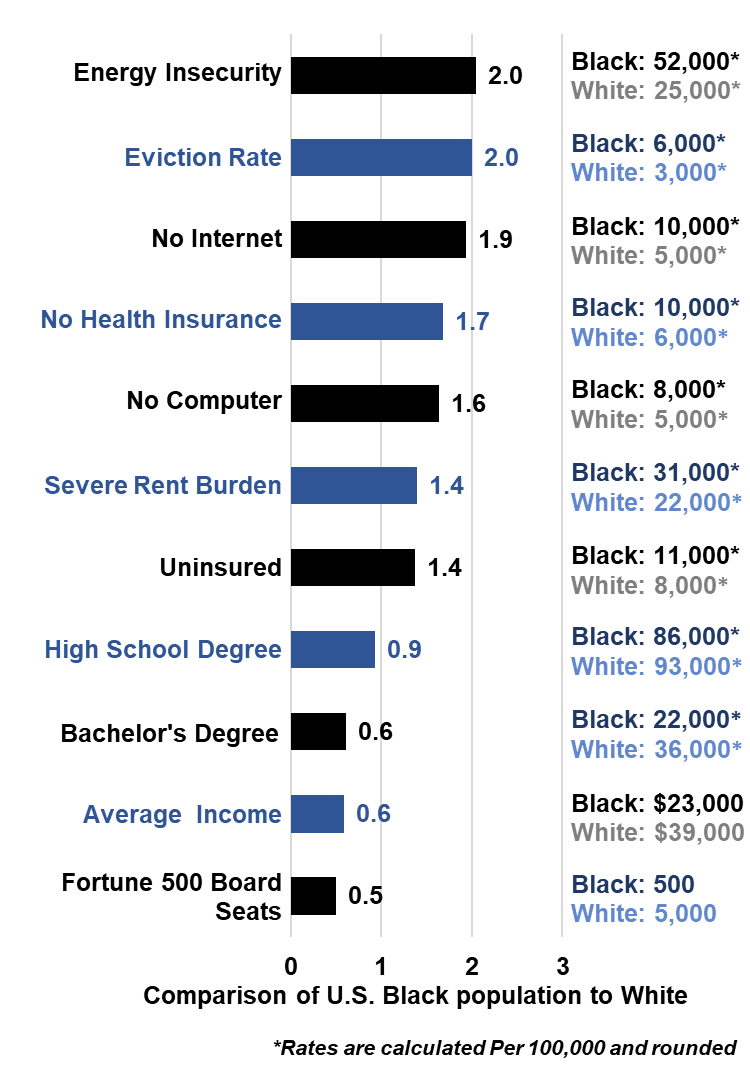 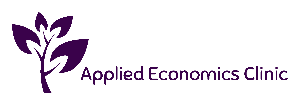 COVID-19 cases and death rates as of 08/09/2020
MASSACHUSETTS RACIAL DISPARITIES
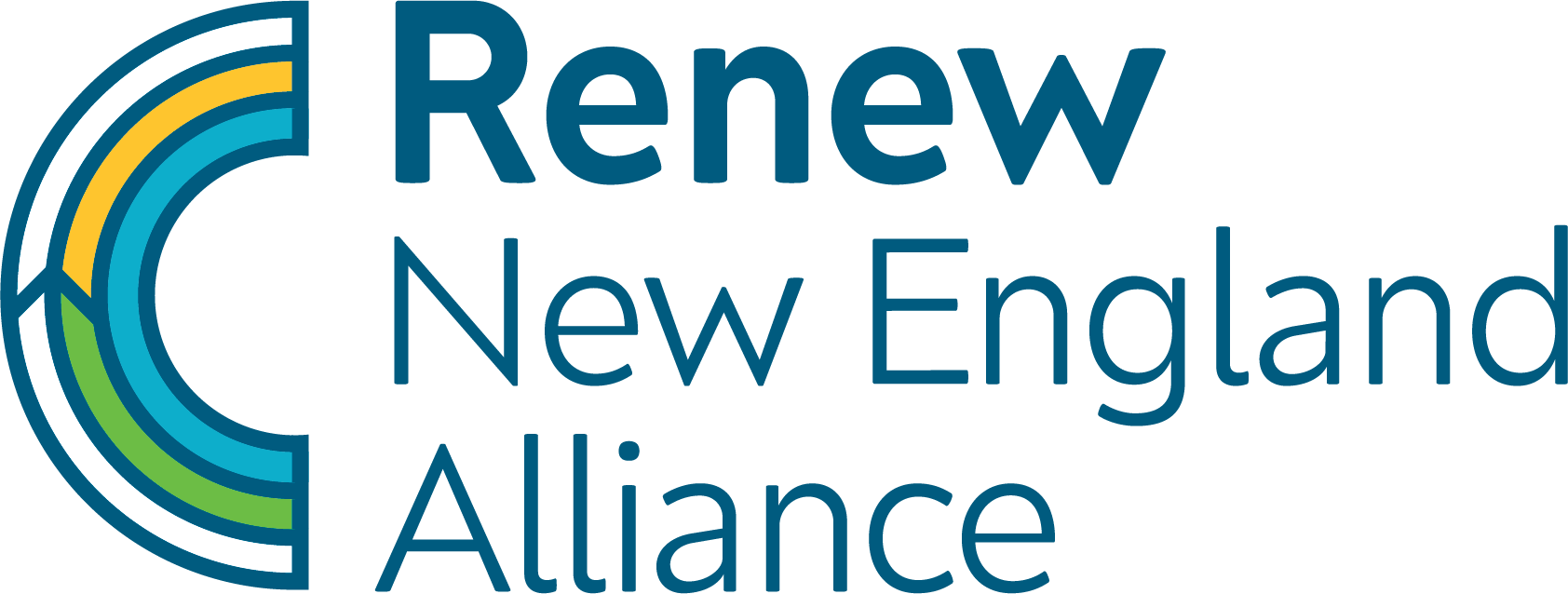 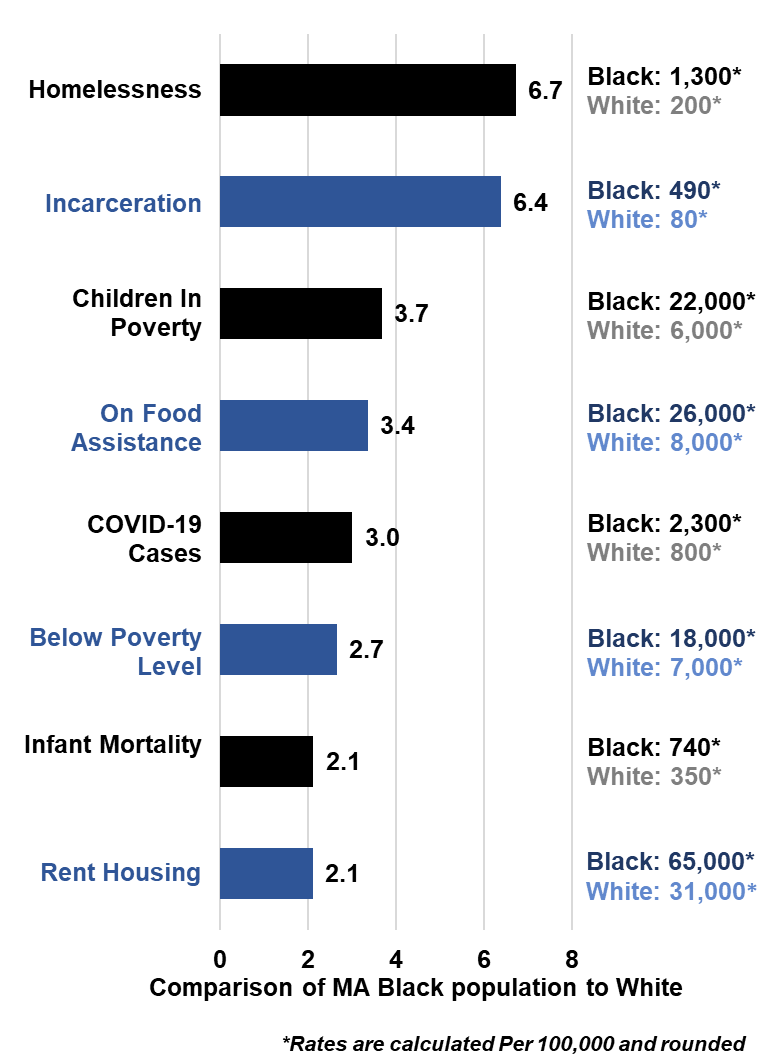 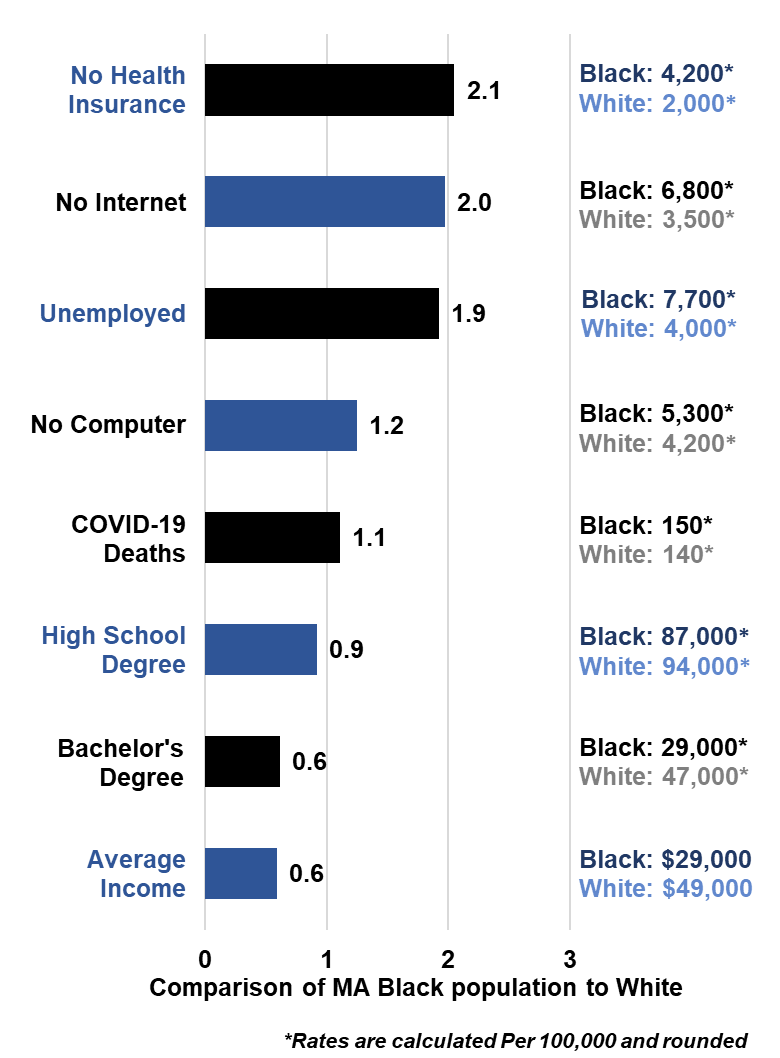 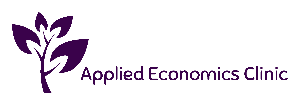 COVID-19 cases and death rates as of 08/09/2020
MASSACHUSETTS
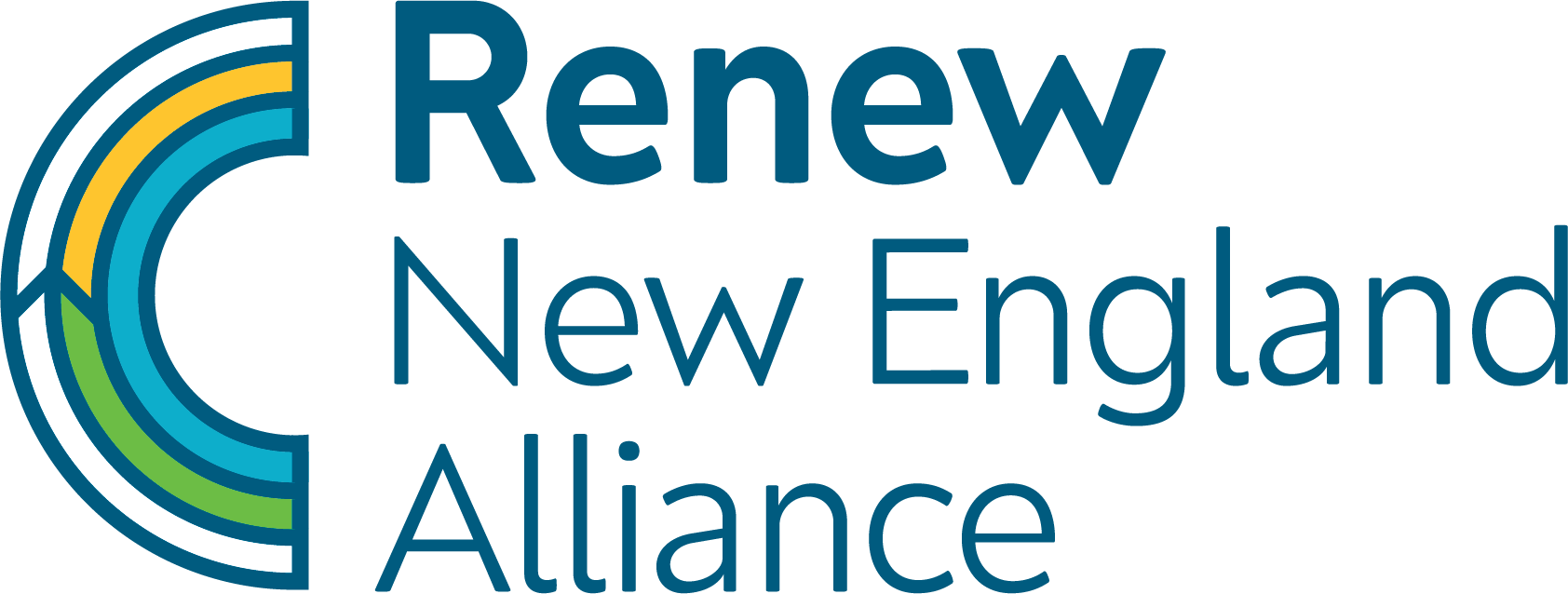 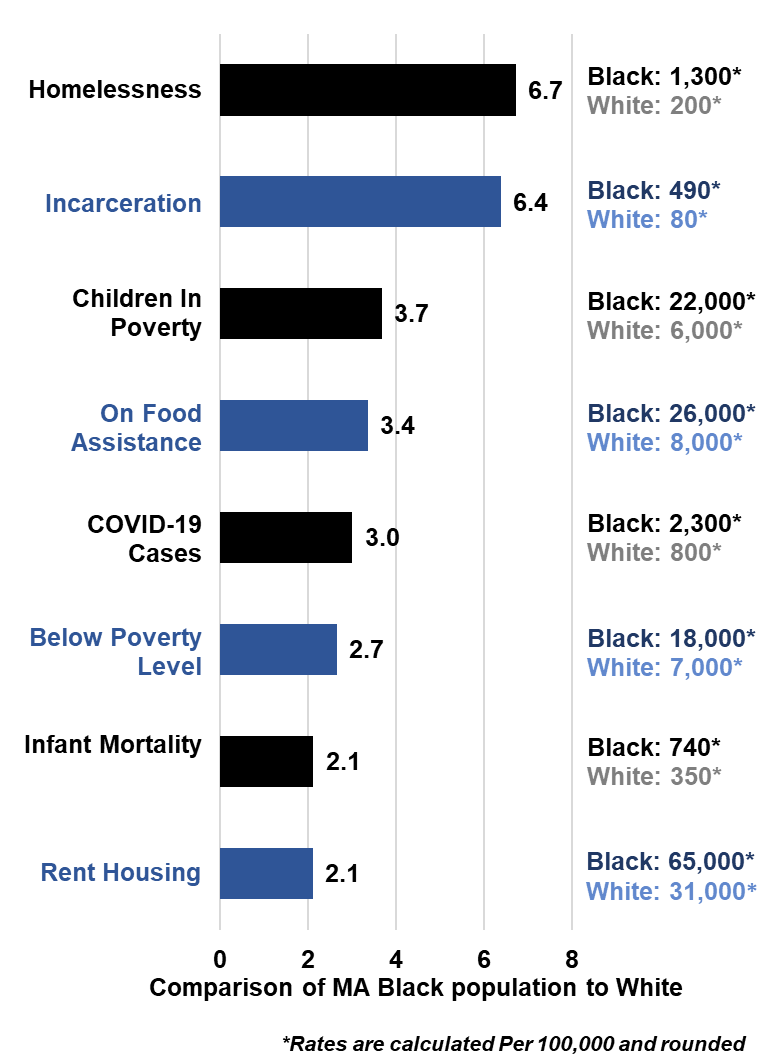 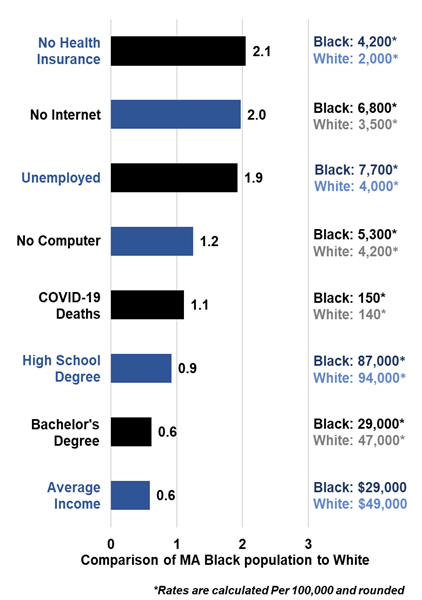 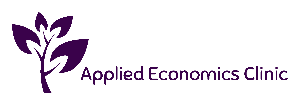 COVID-19 cases and death rates as of 08/09/2020
BLACK UNEMPLOYMENT  COMPARED TO WHITE BY STATE
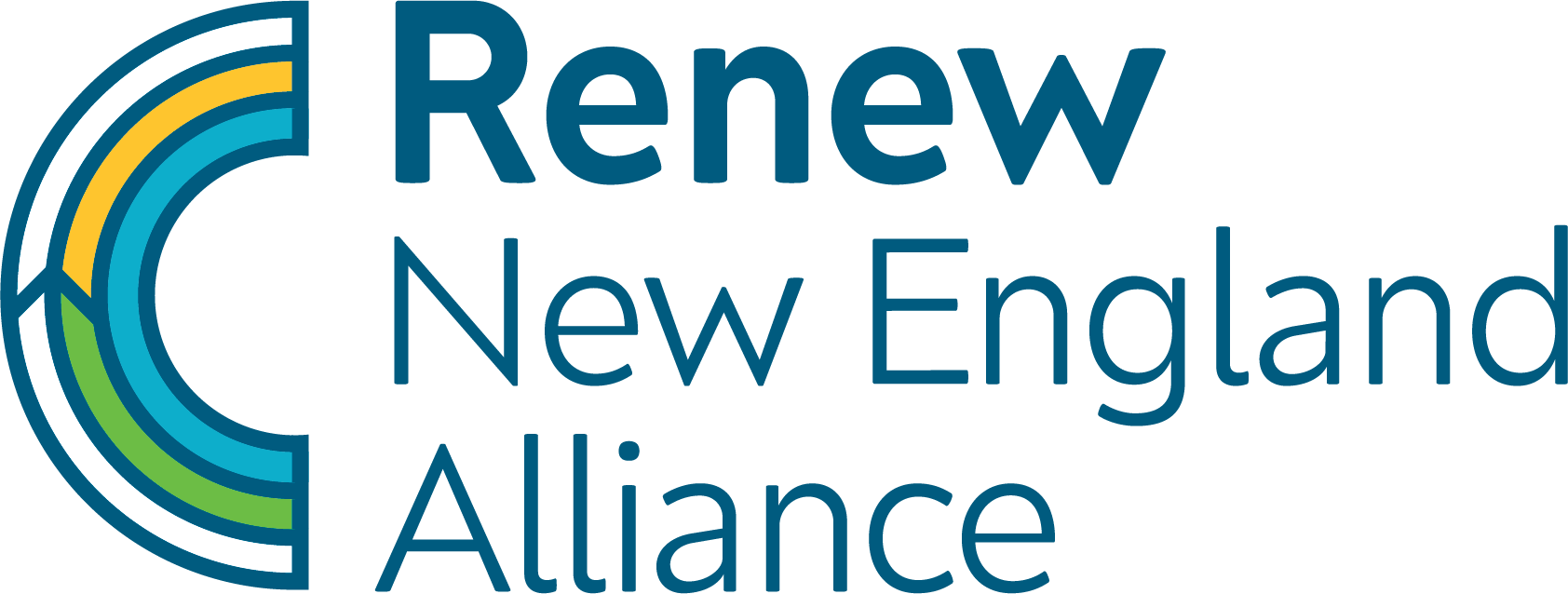 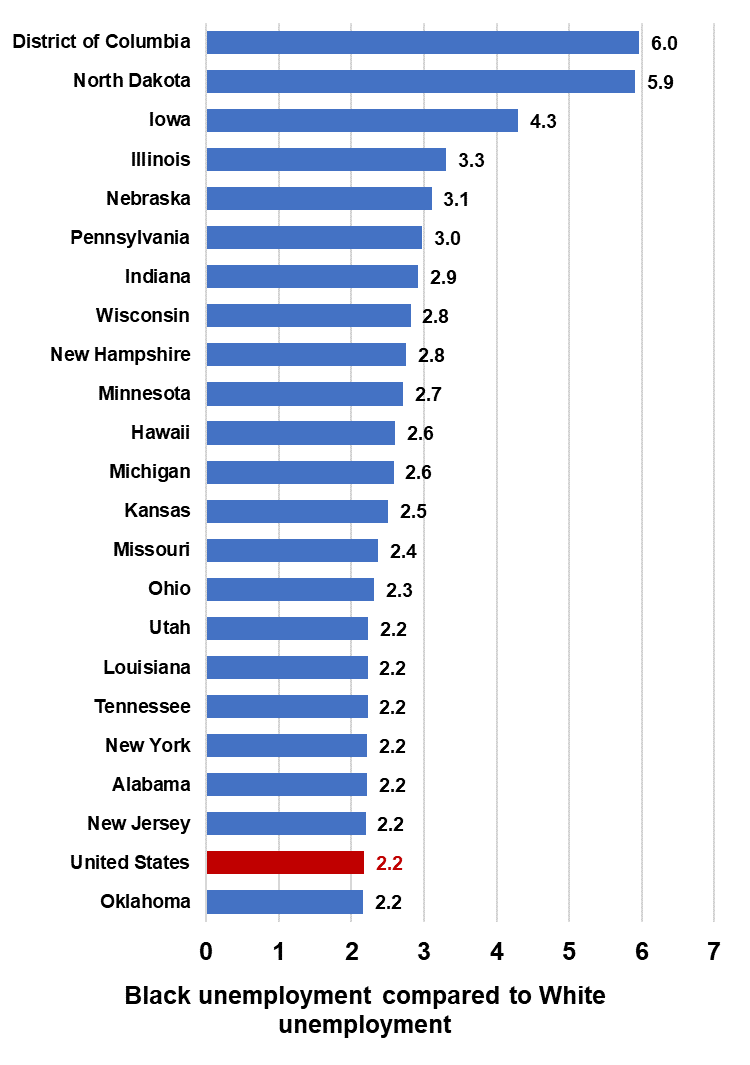 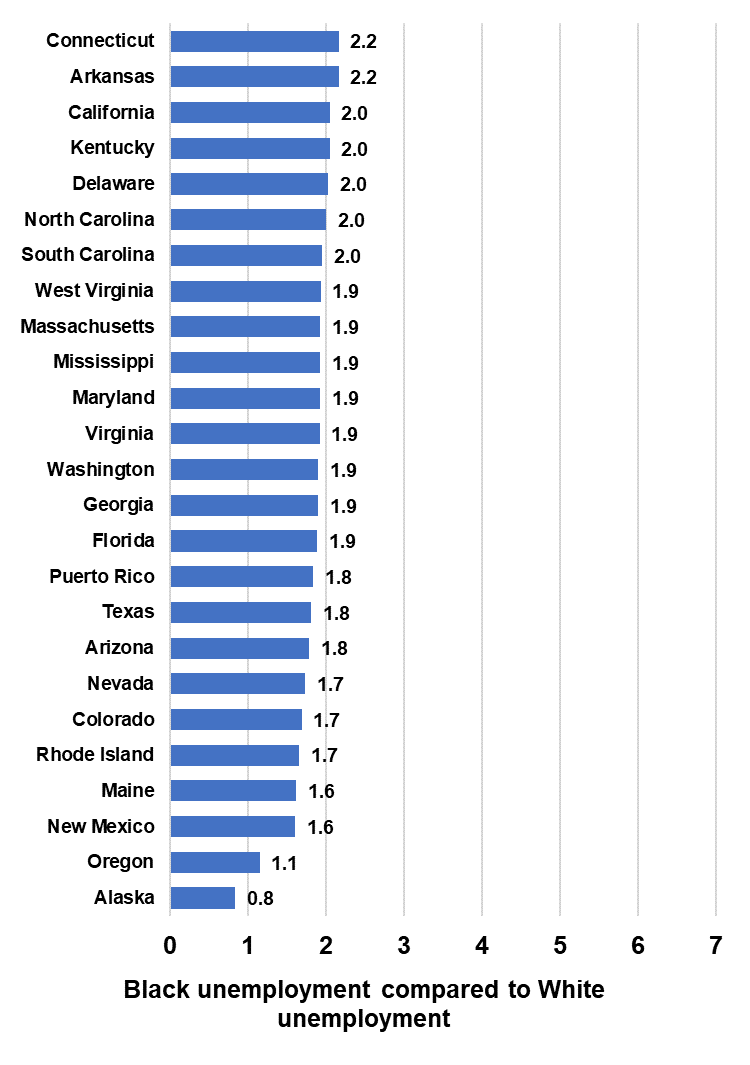 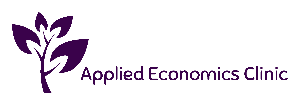